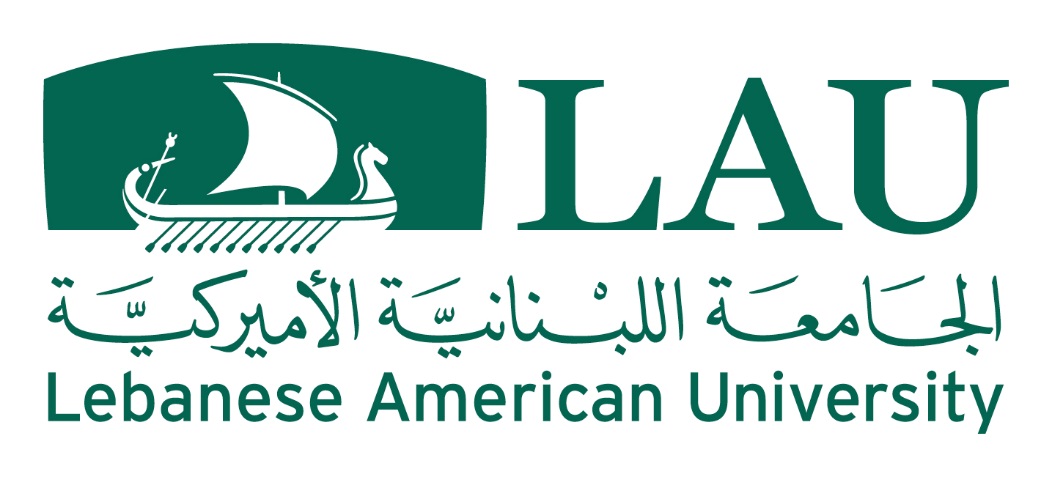 EEE Session
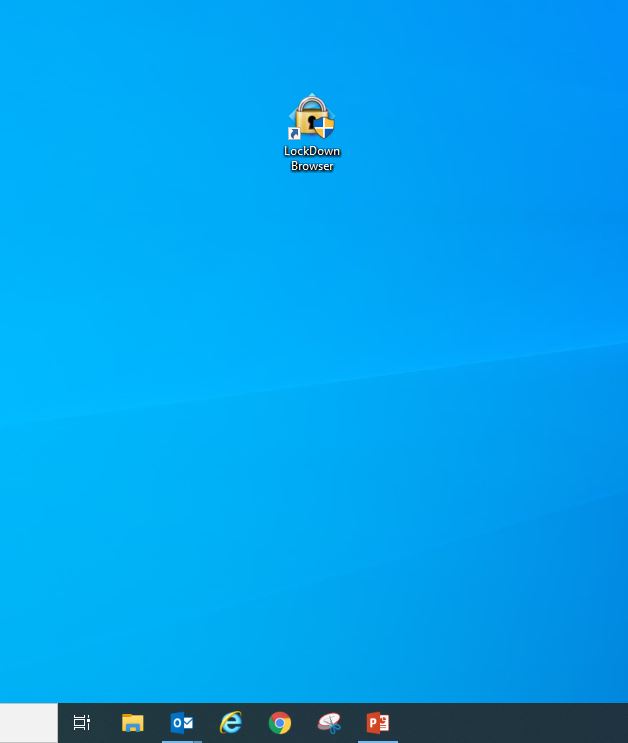 Click here
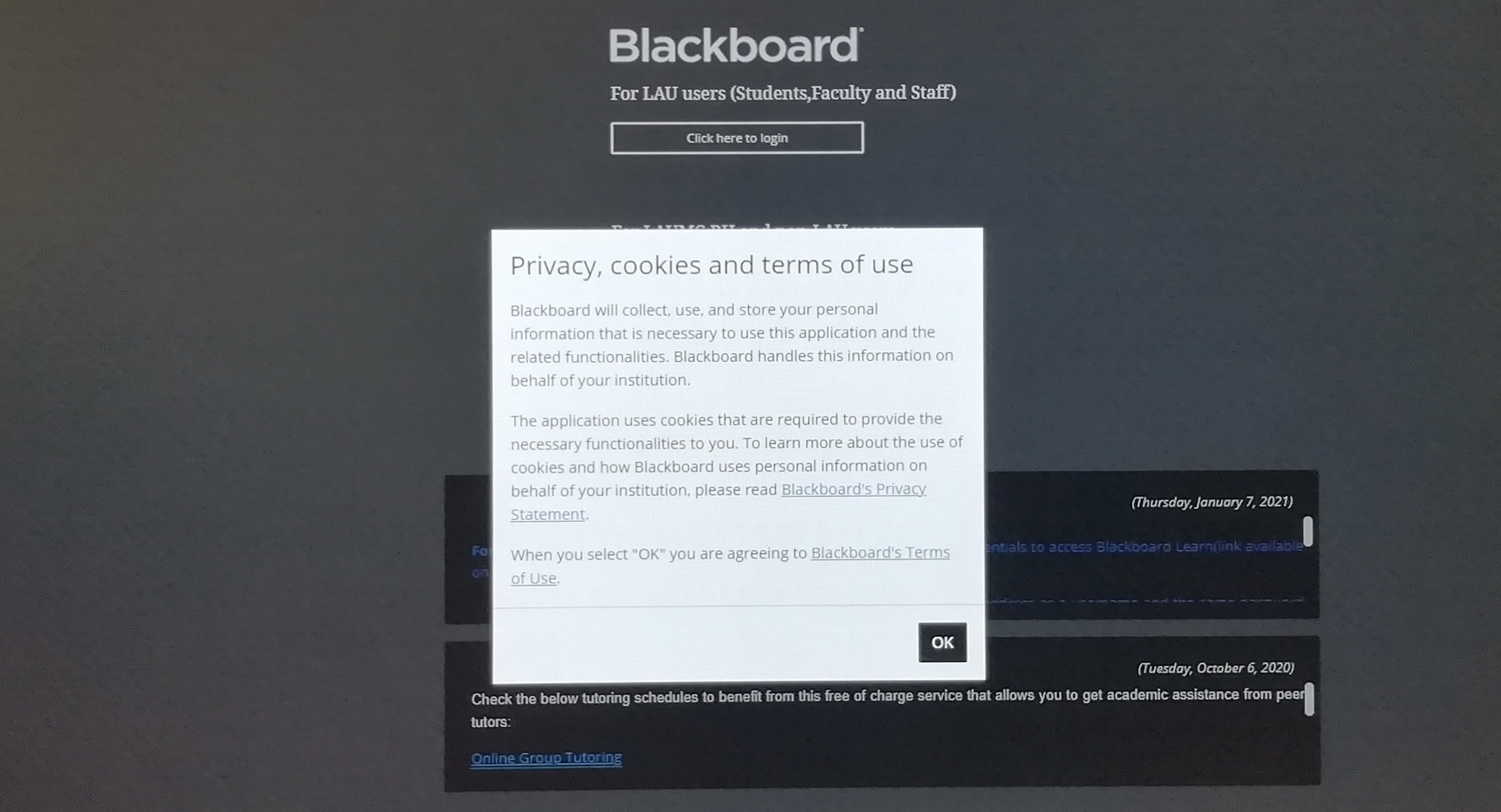 Click here
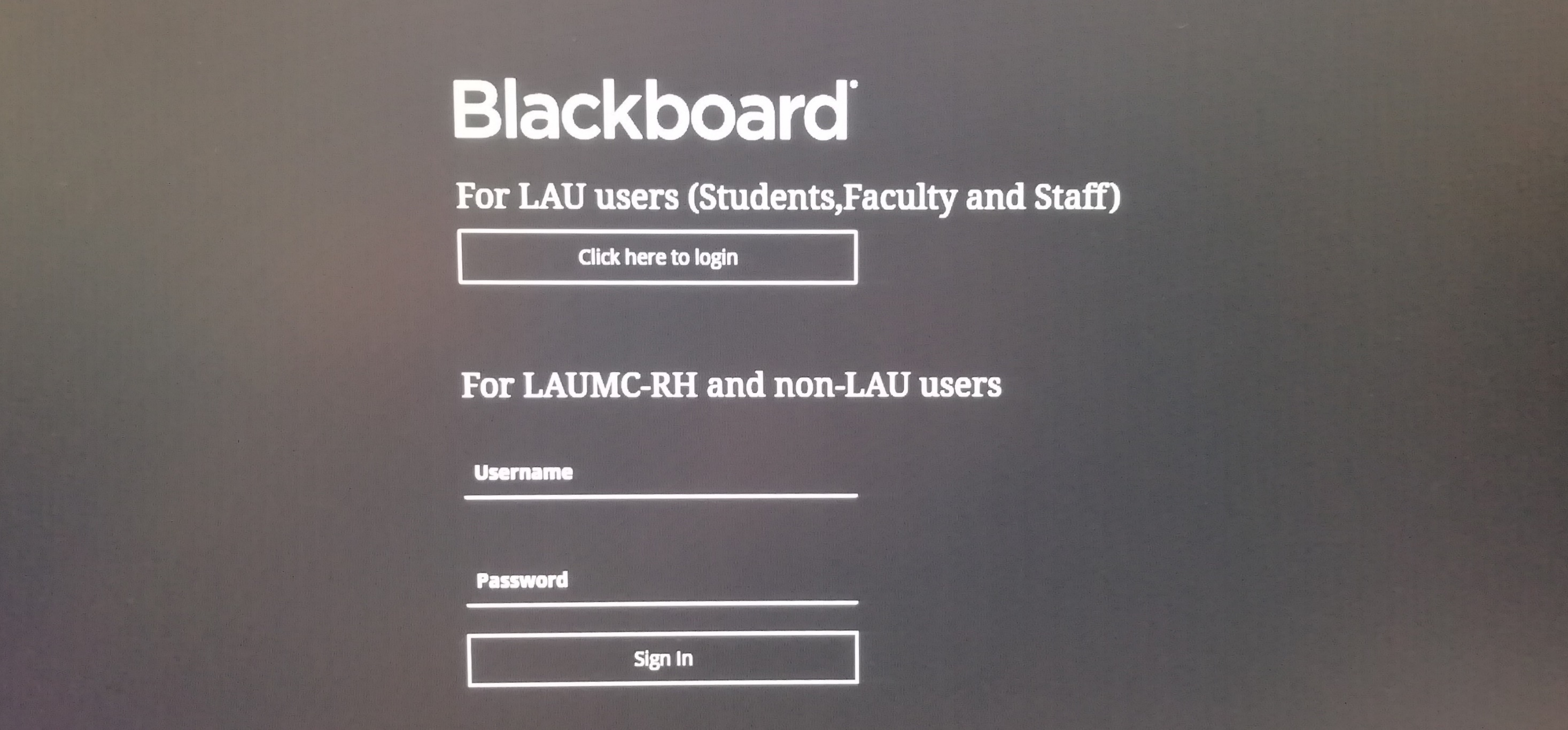 Click here
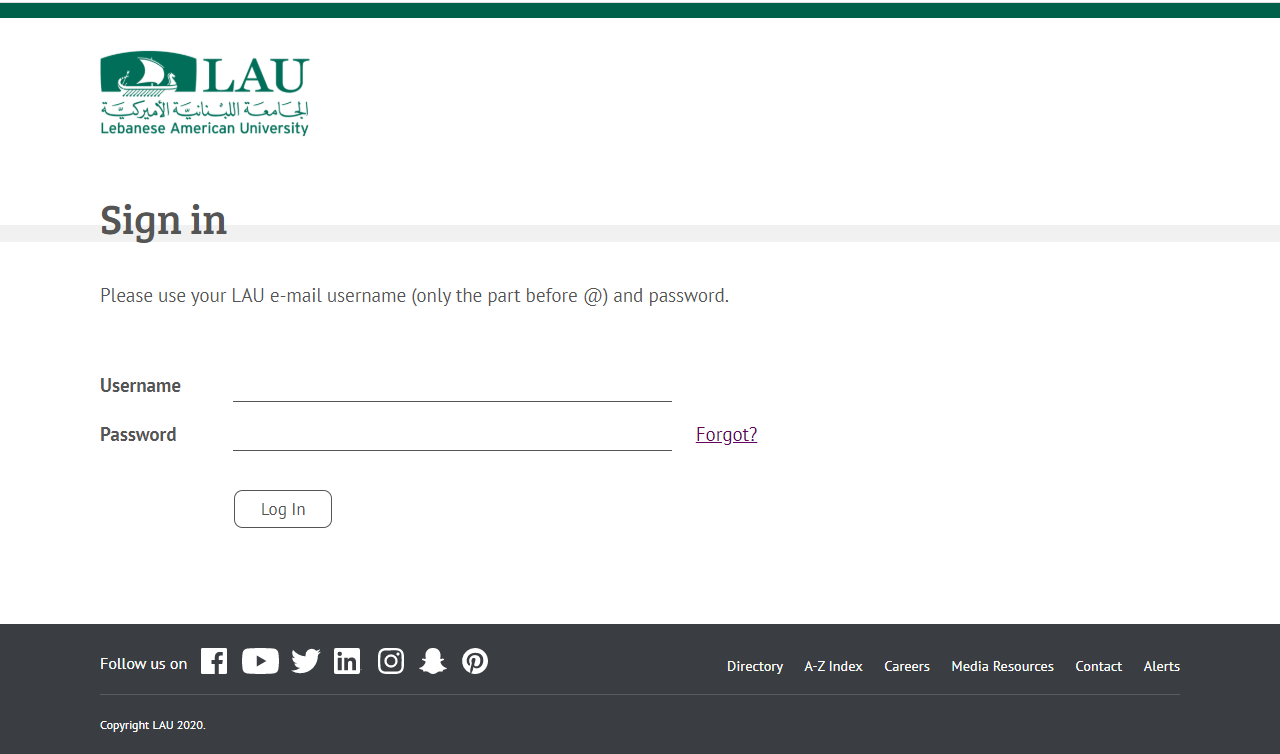 Type your username
Type your password
Click here
~
!
@
#
$
^
*
_
&
%
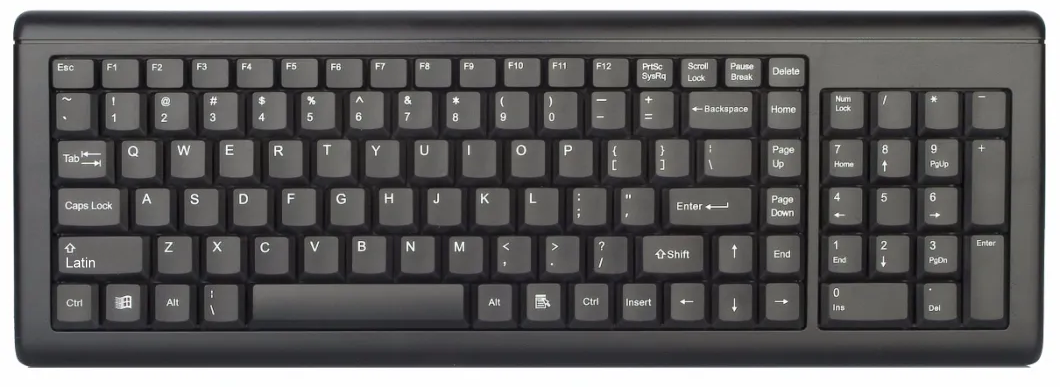 ?
To write any of these special characters hold the LATIN (SHIFT) button and press the needed character.
To write a capital letter hold the LATIN (SHIFT) button and press the needed character.
We would suggest to avoid using the Caps Lock button.
Step 1 :Click here
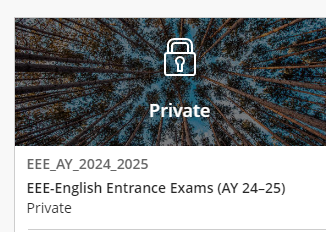 Step 2 :Click here
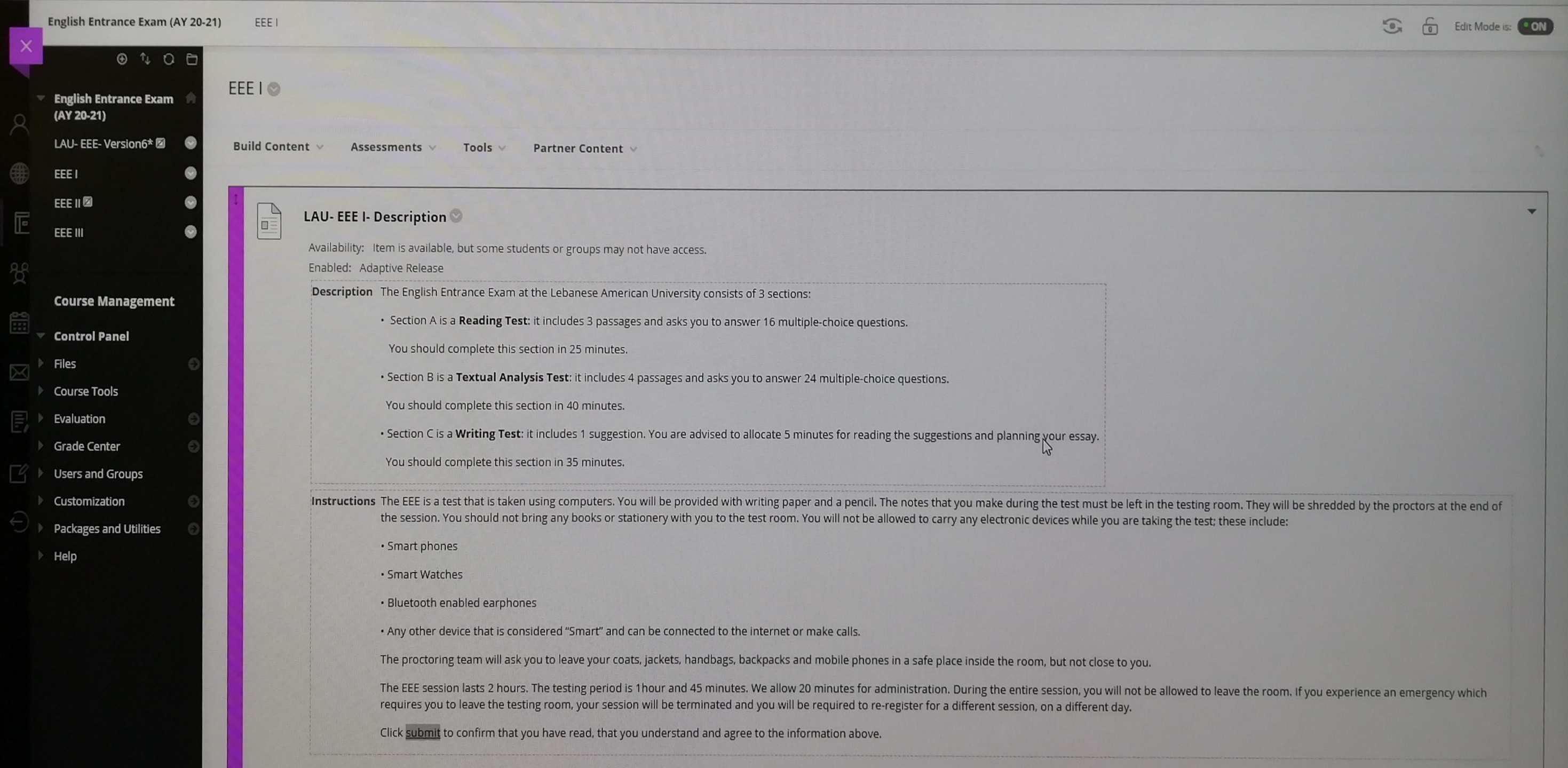 Click on the proper exam
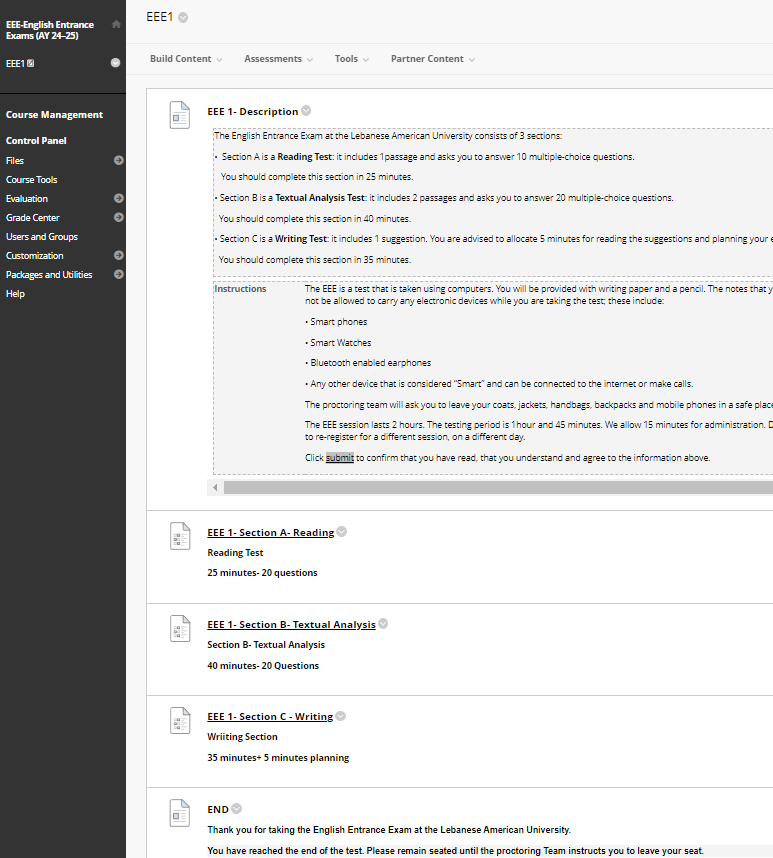 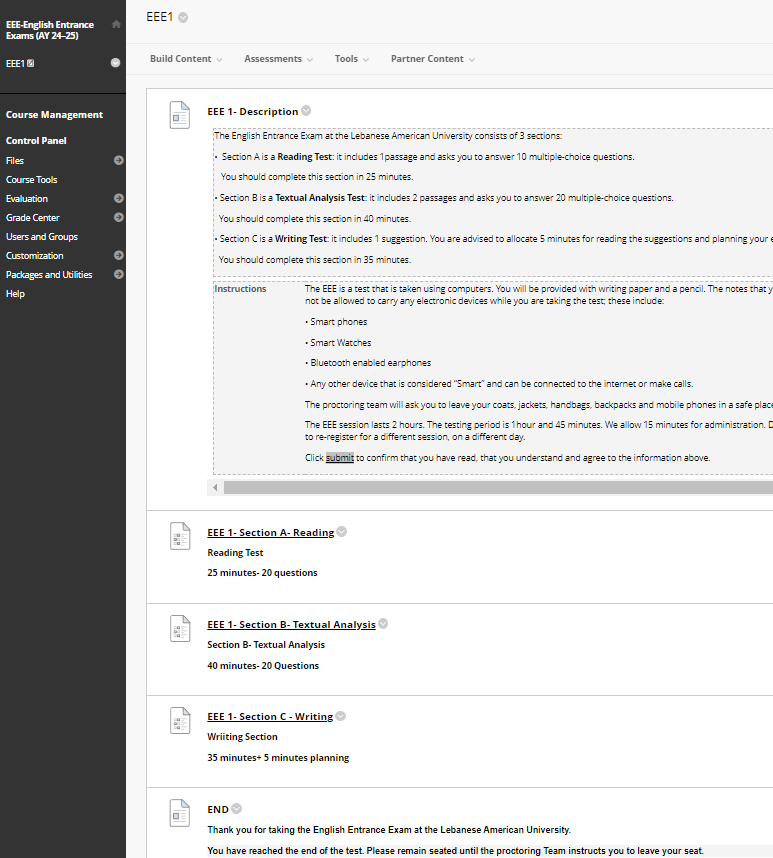 Click here
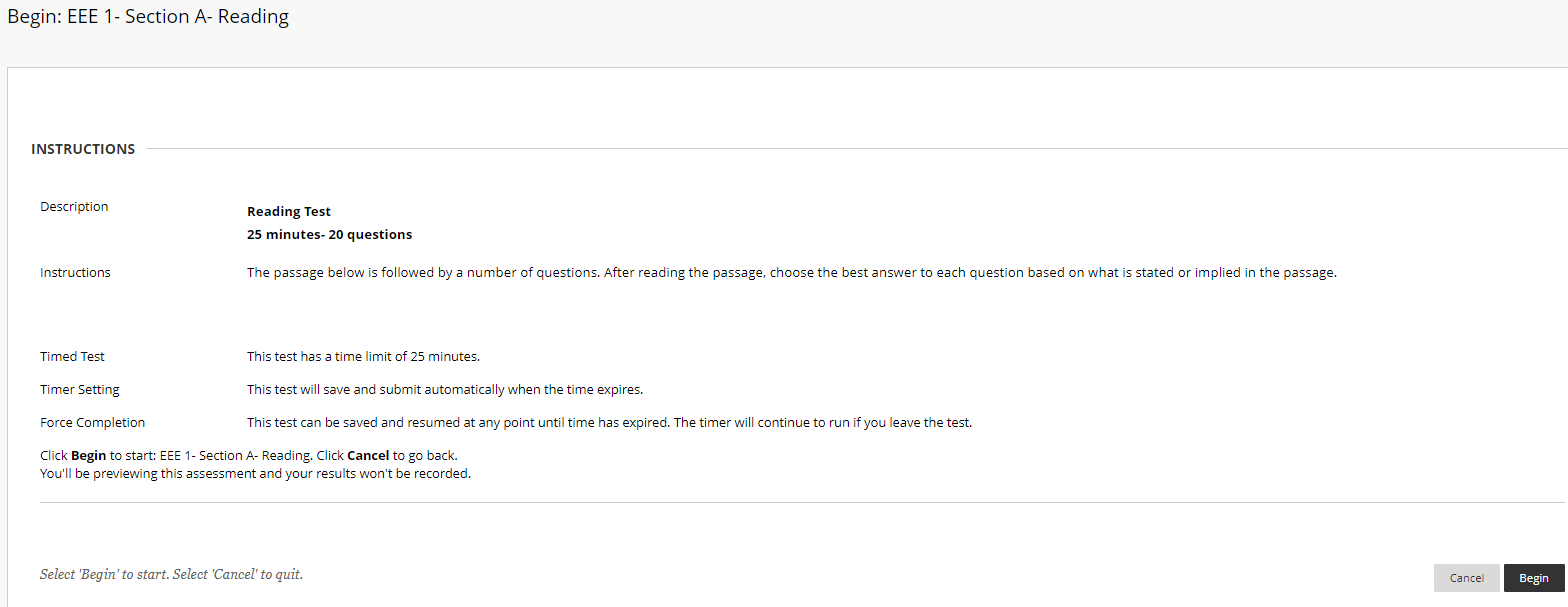 Read Carefully!
Click here
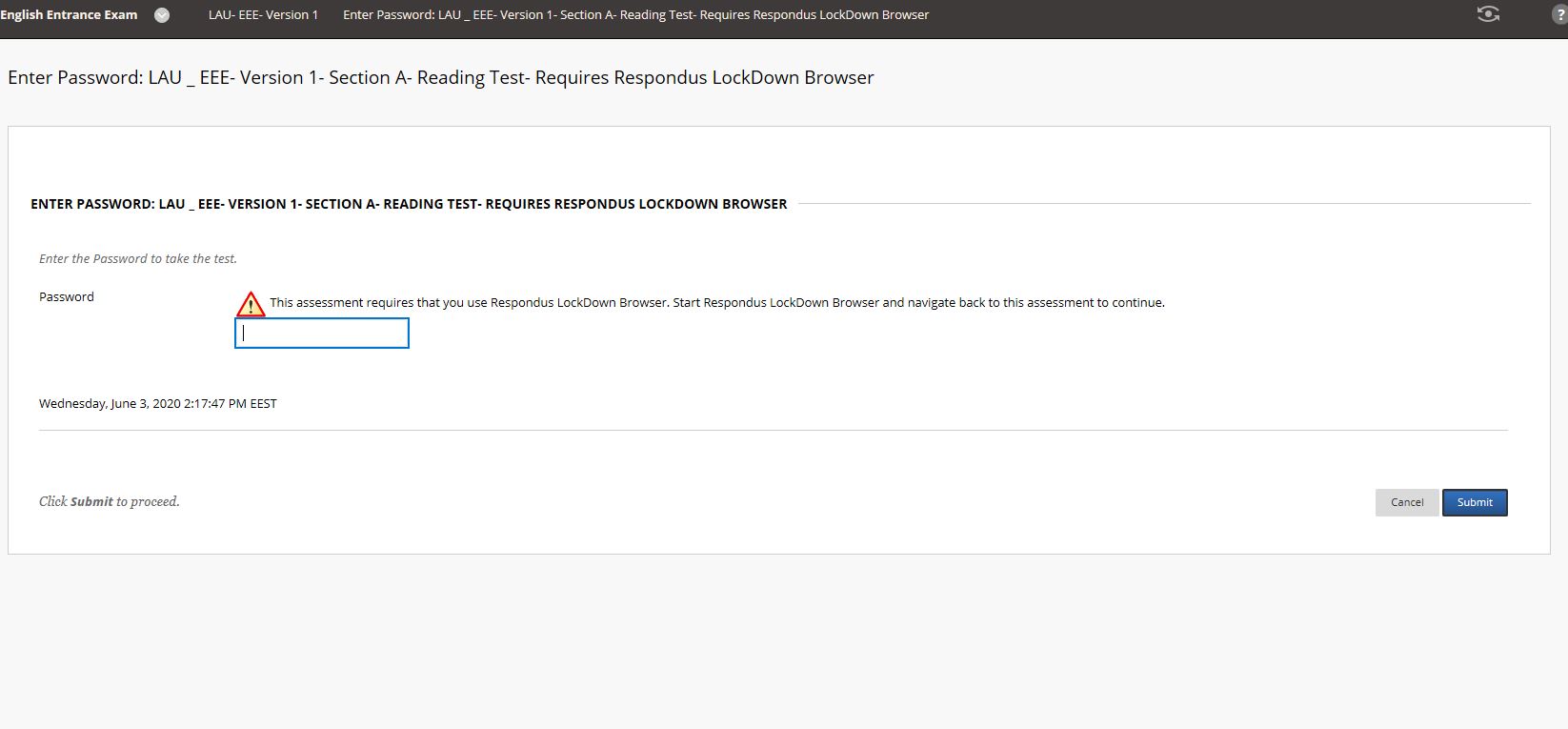 Enter password provided by proctors
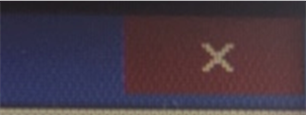 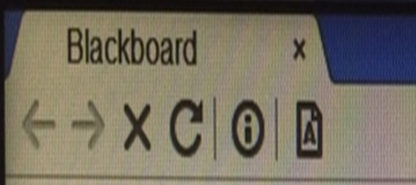 Do not use any navigation button
Do not use this close button
ATTENTION
Before leaving the exam
click here
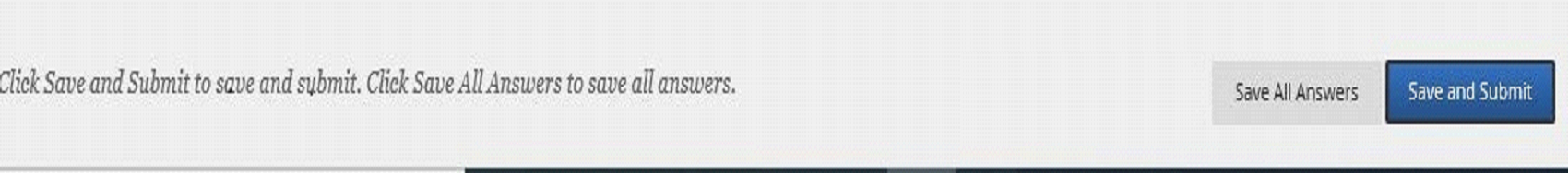 Click Cancel to go back to the incomplete questions
Click OK to exit the exam
Caution: This will not take you back to the exam!
Click here
Click here
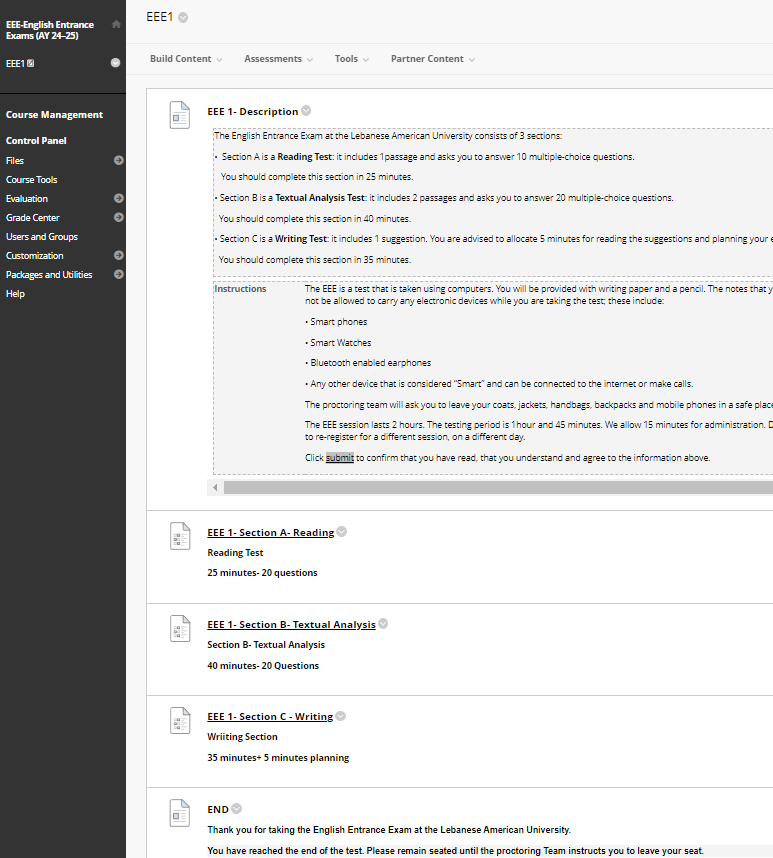 Click here
Click here
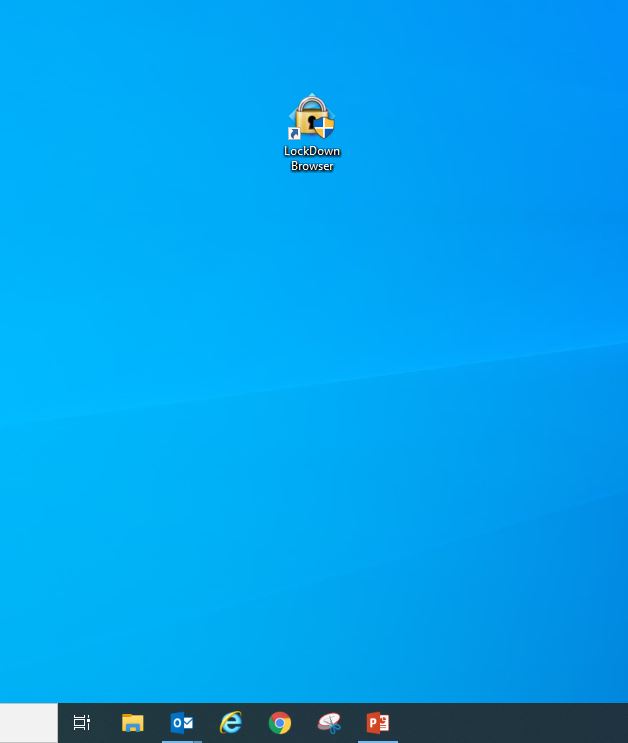 Click here
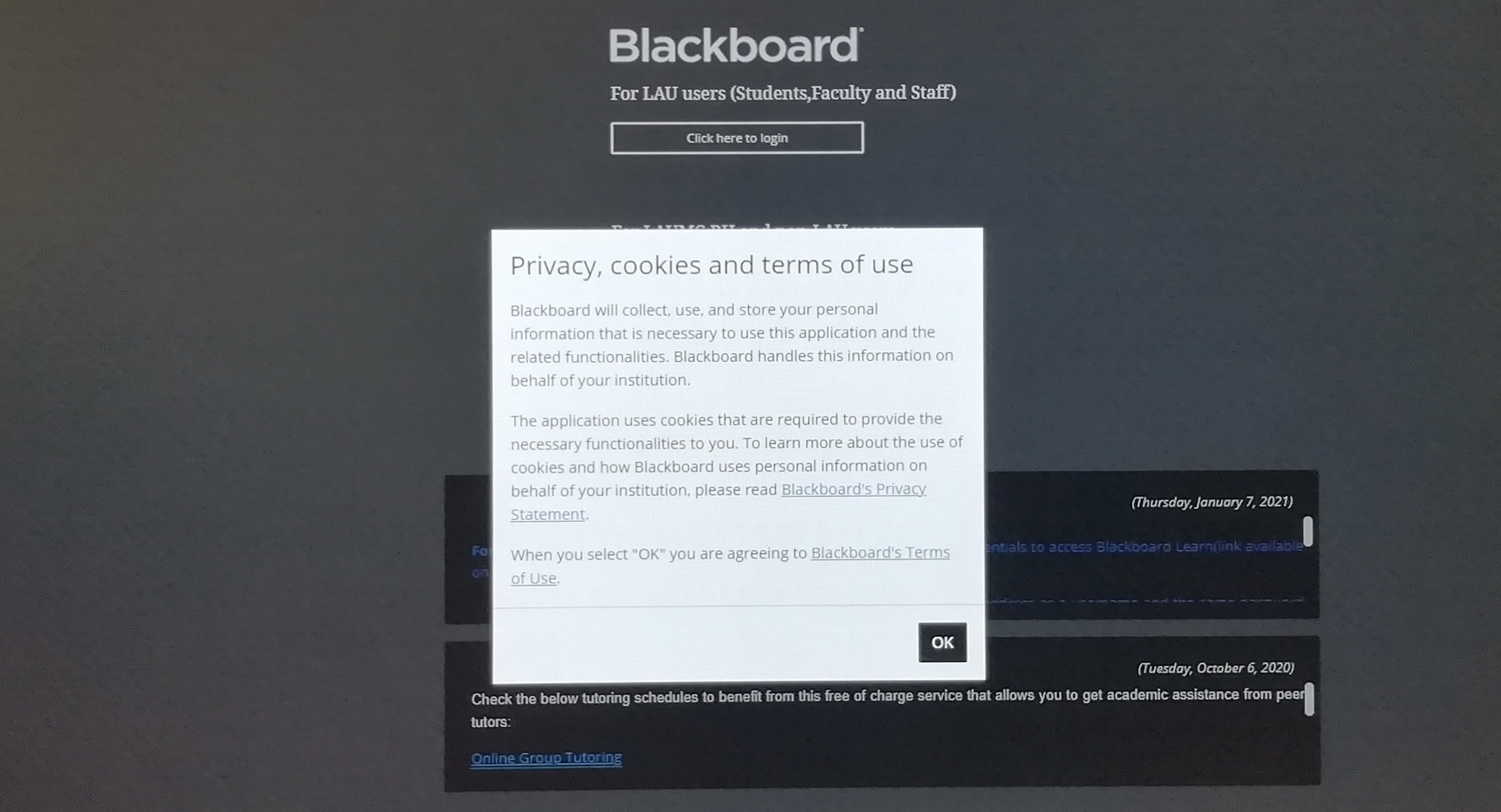 Click here
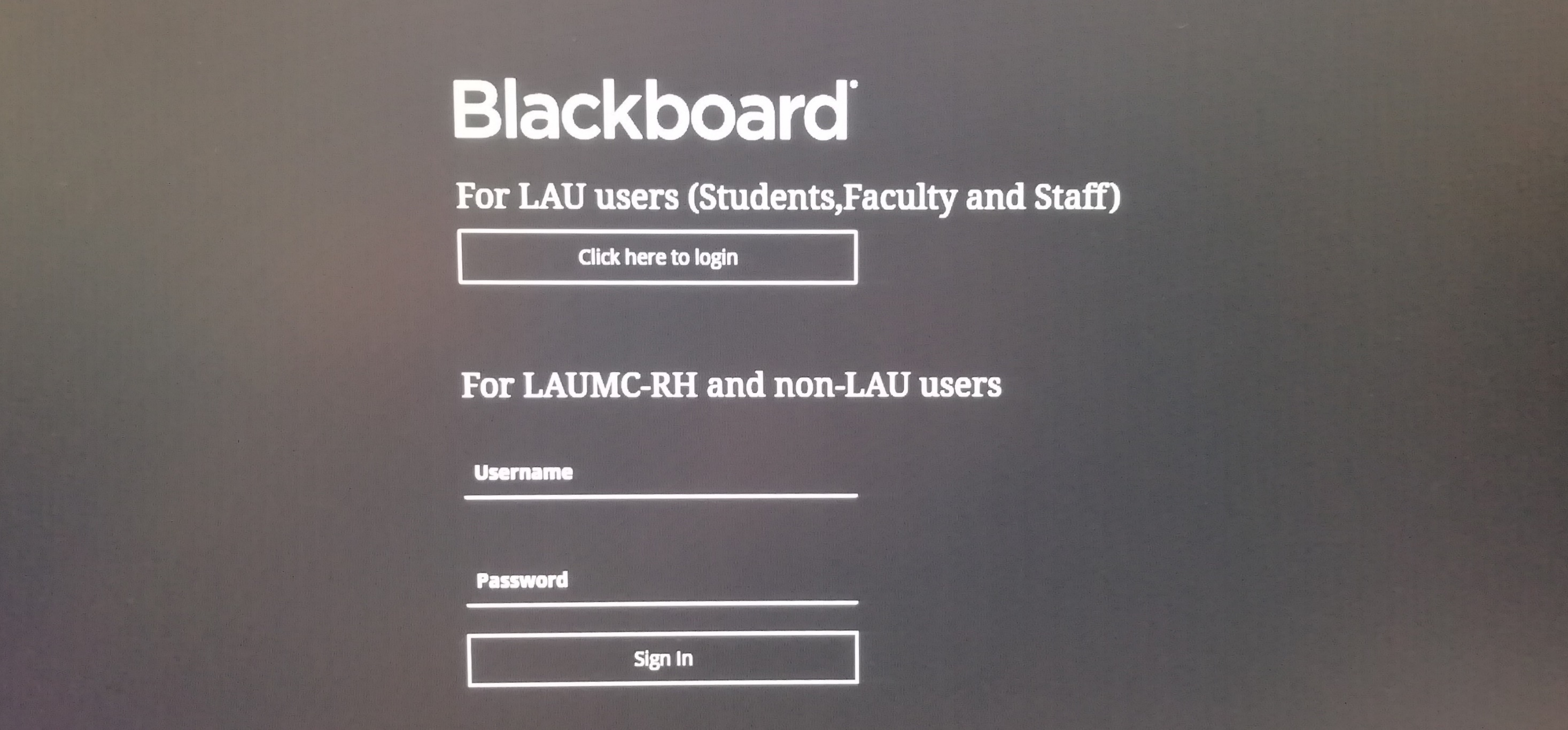 Click here
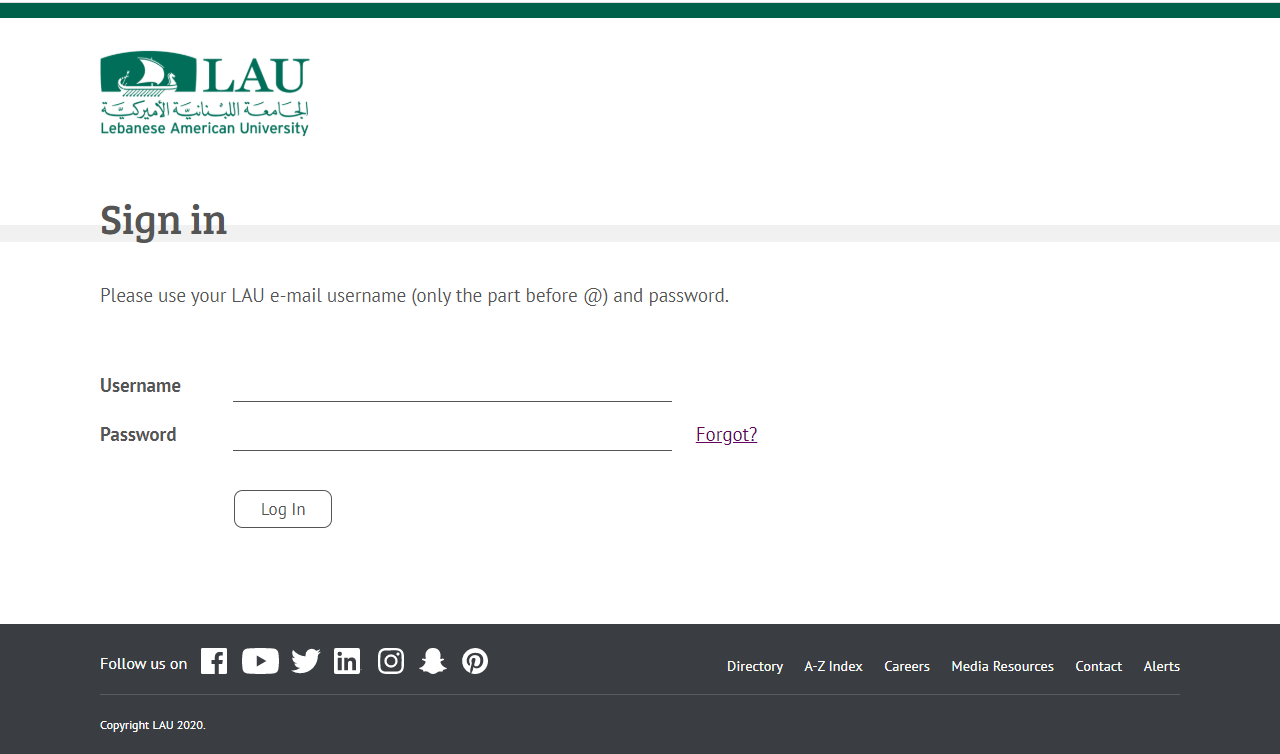 Type your username
Type your password
Click here
Step 1 :Click here
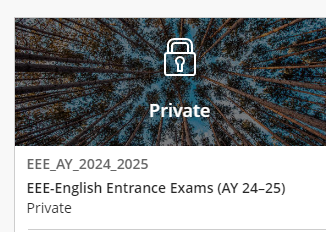 Step 2 :Click here
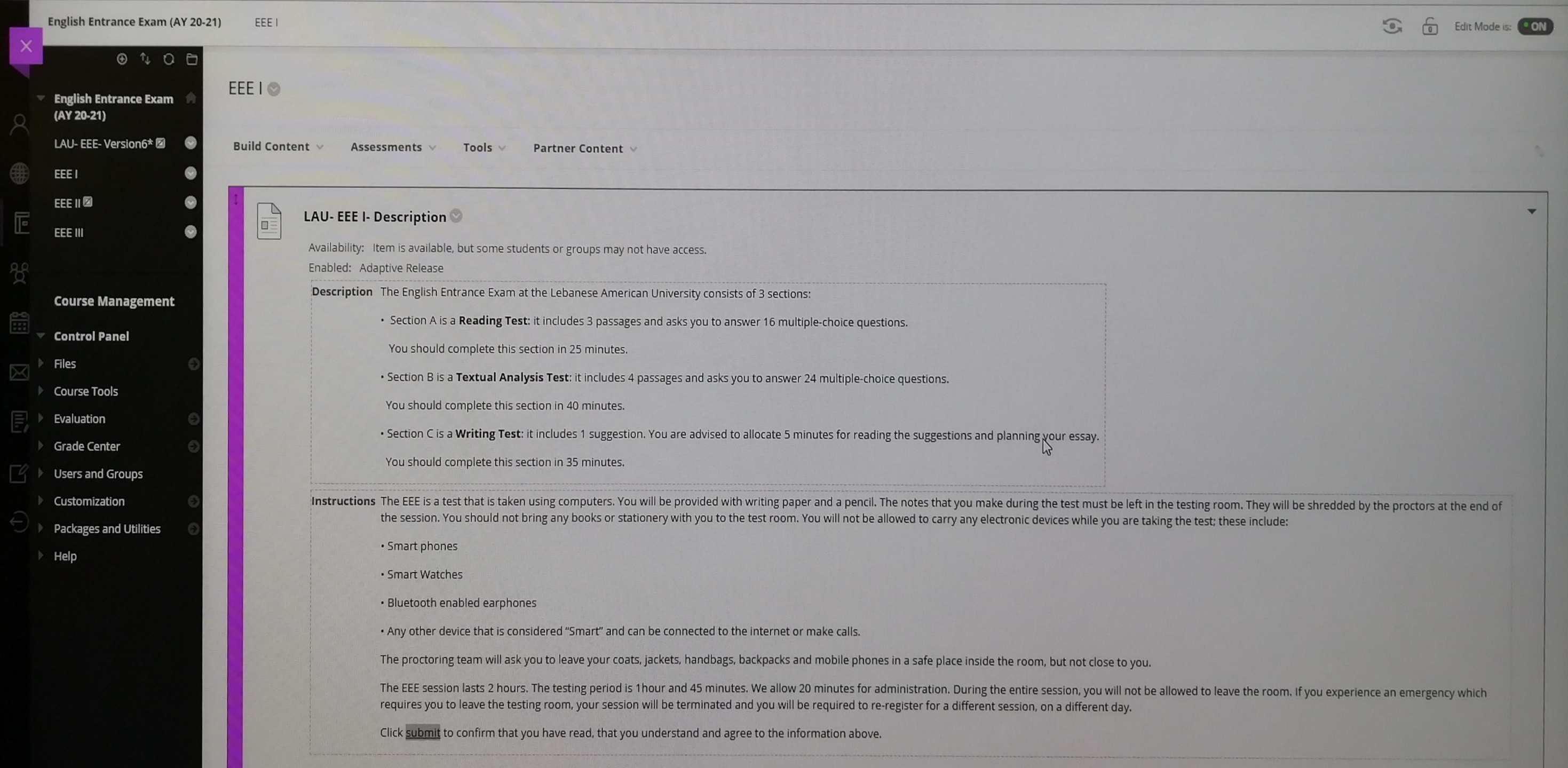 Click on the proper exam
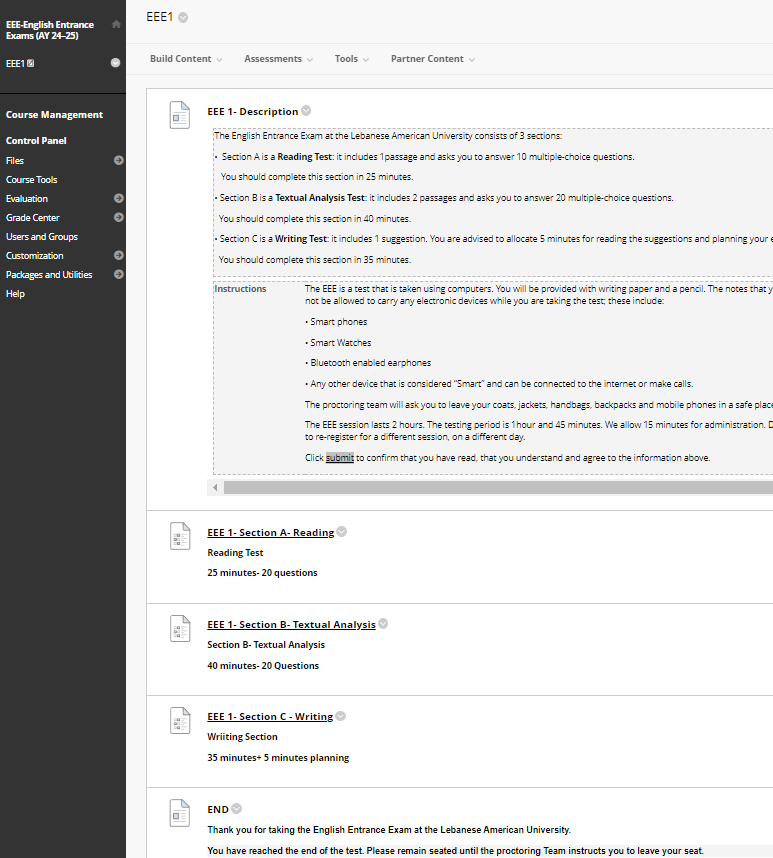 Click here
Click here
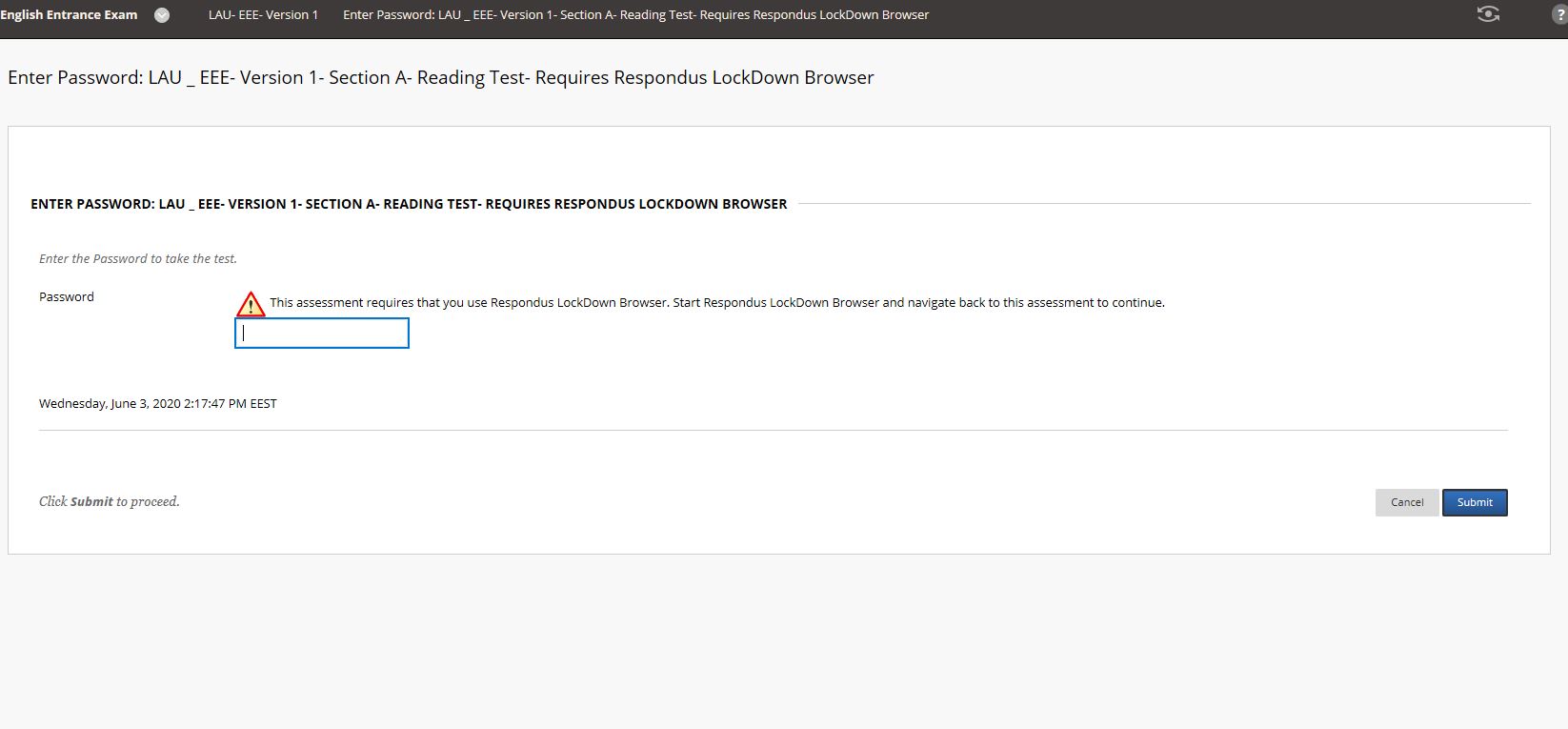 Enter password provided by proctors
Password:
Ask for scratch paper/pen if you need them for
Section C